Project status update template
Provided to you by tacticalprojectmanager.com
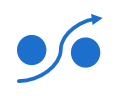 Project status report
Project summary
Effort in person days (PD)
Phase: Implementation phase
EFFORT:
COST: